UNIVERSIDAD DE EL SALVADOR
FACULTAD MULTIDISCIPLINARIA DE OCCIDENTE
ESCUELA DE POSGRADO
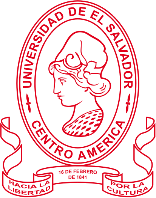 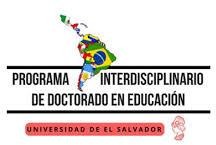 PROGRAMA INTERDISCIPLINARIO DE DOCTORADO EN EDUCACIÓN CON ESPECIALIDAD EN EDUCACIÓN SUPERIOR
PROYECTO DE INVESTIGACIÓN: SISTEMATIZACIÓN DE LAS PRÁCTICAS DE ENSEÑANZA VIRTUAL EN LA FACULTAD DE CIENCIAS Y HUMANIDADES DE LA UNIVERSIDAD DE EL SALVADOR
[Speaker Notes: NOTA:
Para cambiar la imagen de esta diapositiva, seleccione la imagen y elimínela. Después, haga clic en el icono Imágenes del marcador de posición para insertar su propia imagen.]
ANTECEDENTES
La Facultad de Ciencias y Humanidades es una de las doce Facultades de la Universidad de El Salvador, sirve diecinueve carreras de pregrado, y atende a una población superior a los 8 mil estudiantes.
En 73 años, desde su fundación, nunca se había tenido una experiencia de educación virtual, hasta que las restricciones debido a la pandemia obligaron a darle continuidad al proceso de enseñanza-aprendizaje.
Esta investigación permitirá sistematizar los elementos determinantes de este fenómeno.
Establecer una estrategia teórica-metodológica, para la modalidad virtual de enseñanza-aprendizaje, en la Facultad de Ciencias y Humanidades de la Universidad de El Salvador.
OBJETIVO GENERAL
CONTRADICCIÓN FUNDAMENTAL
El proceso educativo a nivel superior se desarrolla a distancia, lo cual ha implicado la modificación de estrategias teórico metodológicas, mediante el uso de la tecnología.
En un escenario futuro, la metodología presencial podría combinarse con la alternativa de la virtualización de la educación, a través del uso de herramientas tecnológicas.
Esto posibilitaría la mejora continua del proceso de enseñanza-aprendizaje, dado que no se cuenta con una sistematización para plantear una solución a la imposibilidad de impartir las asignaturas de manera presencial, buscando mantener la calidad de la formación humanística.
Enseñanza en las carreras humanísticas de la Universidad de El Salvador.
Virtualización de la educación universitaria en la Facultad de Ciencias y Humanidades de la Universidad de El Salvador.
CAMPO
OBJETO
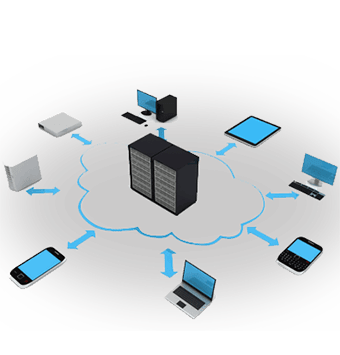 ¿Qué características asume el proceso de transición de la modalidad de enseñanza a partir de la pandemia en las carreras humanísticas de la UES?
¿Qué limitaciones y potencialidades tendría la modalidad virtual como modalidad dominante en las carreras humanísticas de la UES?
tareas
PREGUNTAS
¿Cuál es la eficiencia de trasladar los contenidos presenciales a la virtualidad?
¿Puede convertirse la virtualidad en un modelo educativo permanente mediante las nuevas competencias docentes que se están construyendo a través de la práctica actual?
Se identificarán los fallos y aciertos en la implementación de la modalidad a distancia.
Además, se trabajará en la caracterización de una estrategia para virtualizar las carreras humanísticas de la Universidad de El Salvador.
MÉTODOS Y TÉCNICAS
ESTRATEGIA METODOLÓGICA
Se trabajará con metodología cuantitativa y cualitativa. El aspecto cualitativo busca ahondar en las características que tiene el fenómeno, a partir de las experiencias de las personas involucradas, utilizando el método inductivo para el análisis de las opiniones. Es por ello que la metodología de trabajo se basará en el paradigma fenomenológico.
Se coordinará con autoridades de la Facultad, Administración Académica, para precisar detalles y aplicar el instrumento en una muestra representativa de la población macro.
También se coordinará con las jefaturas de las unidades académicas, quienes son los responsables de administrar las carreras.
Aportes teóricos
Courtney Cazden (1991): reconocimiento del papel del lenguaje en la enseñanza y el aprendizaje. 
Eduardo Andrés Vizer (2009): refundación racional y un nuevo contrato para el acomodamiento de la realidad.
Raúl Trejo Delarbre (2002): “el receptor es él y su circunstancia” (ORTEGA Y GASSET). }los recursos digitales permiten manifestar toda clase de emociones, esas apreciaciones se tendrán que reconsiderar… la pantalla nos congrega a pesar del aislamiento físico.
BERGER Y LUCKMANN (1966): ENFRENTAR EL CAOS MEDIANTE SIGNOS PROTECTORES.
GARAY ARGUETA (2015): LA EDUCACIÓN A DISTANCIA SE EXPANDIÓ EN VARIEDAD DE FORMAS: EDUCACIÓN NO PRESENCIAL, E-LEARNING, ETC..
LA INFORMACIÓN Y EL CONOCIMIENTO SON, KARSTEN KRÜGER (2006), LOS FACTORES PRODUCTIVOS MÁS IMPORTANTES PARA EL PROGRESO EN EL SIGLO XXI.
ESTA INVESTIGACIÓN ADEMÁS DE DETERMINAR EL ESTADO ACTUAL DE LA VIRTUALIDAD DE LAS CARRERAS HUMANÍSTICAS DE LA UES, APORTARÁ A MEJORAR EL ACTUAL MODELO EDUCATIVO, QUE YA TIENE ACIERTOS COMPLEMENTARIOS PARA SOLUCIONAR DEFICIENCIAS.
EL ROL DOCENTE CAMBIA PARA CONVERTIRSE EN UN MEDIADOR PARA EL ALUMNO. 
LOS CONTENIDOS TAMBIÉN DEBERÍAN EVOLUCIONAR DEL MODELO TRADICIONAL Y ESTRUCTURARSE PARA ENFRENTAR LA REALIDAD A TRAVÉS DE LA REFLEXIÓN Y LA TOMA DE DECISIONES INFORMADAS Y RESPONSABLES. 
Esta investigación será una de las primeras en la Universidad de El Salvador que aborde este fenómeno. Además, permitirá construir una aproximación que sea de utilidad a la comunidad educativa de este centro de estudios superiores y a la sociedad salvadoreña.
UNIVERSIDAD DE EL SALVADOR
FACULTAD MULTIDISCIPLINARIA DE OCCIDENTE
ESCUELA DE POSGRADO
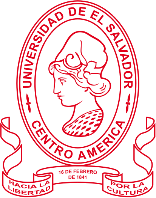 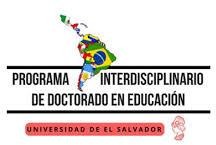 PROGRAMA INTERDISCIPLINARIO DE DOCTORADO EN EDUCACIÓN CON ESPECIALIDAD EN EDUCACIÓN SUPERIOR
EL PROCESO DE ENSEÑANZA SUPERIOR EN ENTORNOS VIRTUALES
PROFESOR TITULAR: DR. JESÚS  RAMÓN VASCO CAPOTE
ESTUDIANTE: ROSALES CASTRO YUPILTSINCA
PROYECTO DE INVESTIGACIÓN: DE LA PRESENCIALIDAD A LA VIRTUALIDAD DEL MODELO DE ENSEÑANZA DE LAS CARRERAS HUMANÍSTICAS DE LA UNIVERSIDAD DE EL SALVADOR
[Speaker Notes: NOTA:
Para cambiar la imagen de esta diapositiva, seleccione la imagen y elimínela. Después, haga clic en el icono Imágenes del marcador de posición para insertar su propia imagen.]